Chapitre 5Les postulats de la mécanique quantique
En mécanique quantique nous avons vu qu’on ne peut pas mesurer simultanément la position et la vitesse de la particule (principe d’incertitude de Heisenberg).

La position et la quantité de mouvement d’une particule ne caractérisent plus son état puisqu’on ne peut plus les mesurer simultanément et définir ainsi une trajectoire.

A la description classique en termes de position et d’impulsion il faut donc substituer une description quantique en termes de la fonction d’onde et des opérateurs.
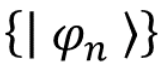 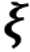 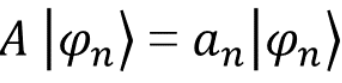 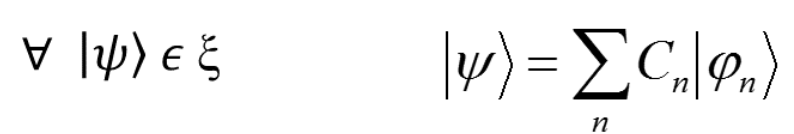 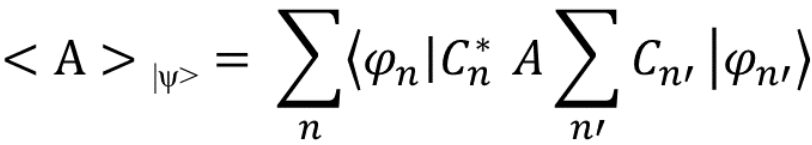 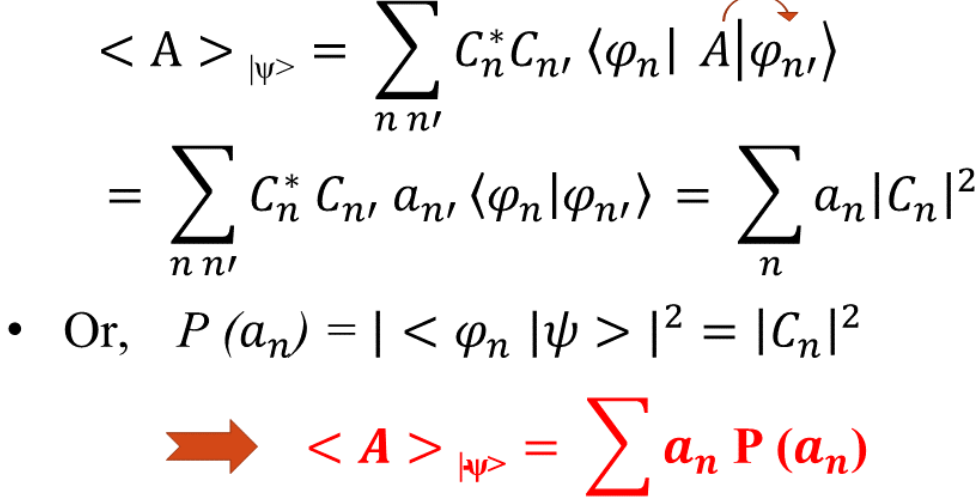 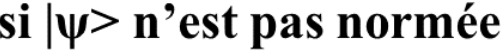 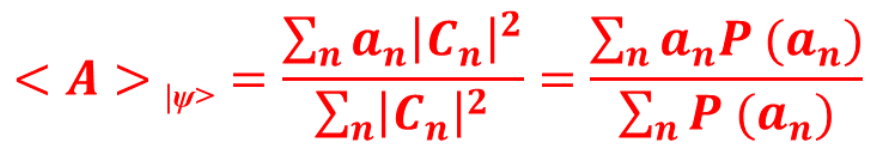 B-cas d’un spectre continu
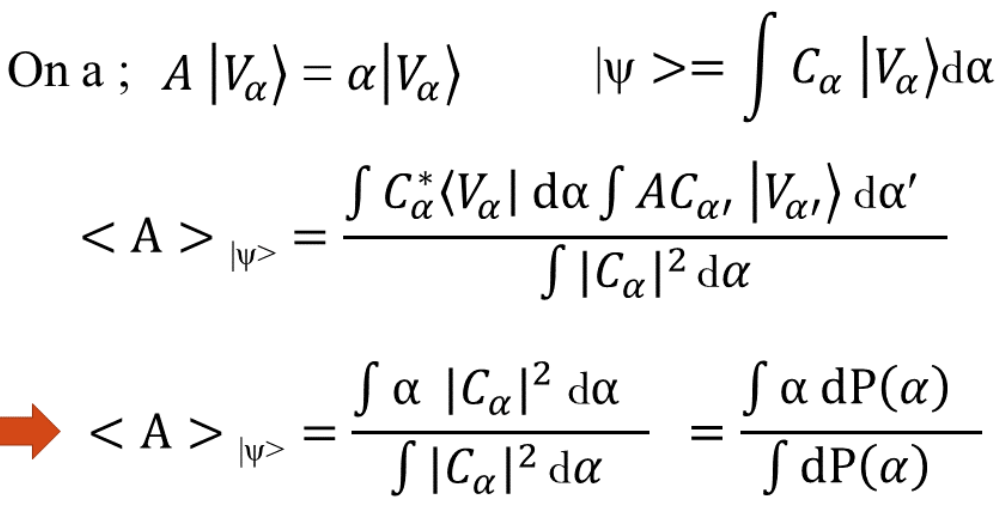 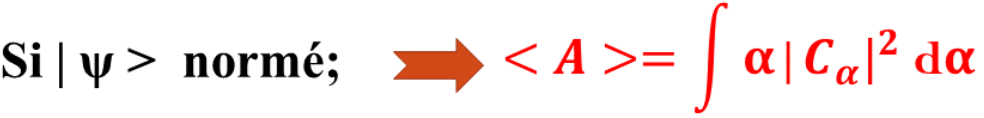 Exemple :
Valeur moyenne de la position X et de l’impulsion Px dans la représentation
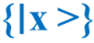 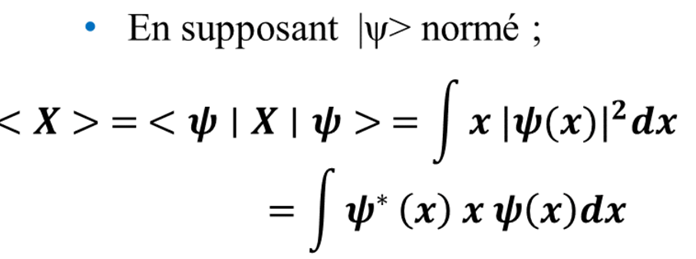 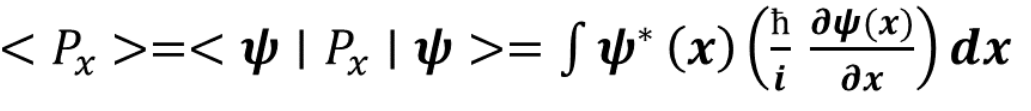